Introduction to stein ip
2020
About stein ip llc
Founded in 2004
Based in Washington, DC
Patent prosecution
Trademark prosecution
Copyrights
Trade Secrets
Licensing 
Litigation 
Appeals
AIA (including PGR and IPR) proceedings
Patent Brokering
Business Contracts
Renewable Energy
FDA and FTC Regulations
Representing a wide array of clients, from solo inventors, start-ups, research institutions, mid-size and Fortune Global 500 companies. 
We focus on all areas of intellectual property and related fields including:
2
Organizational chart
Management
Administration
Attorneys / Agents
Accounting
Docketing
Client Support
Patent Prosecution
Patent Brokering
Litigation
Licensing
IPR
Trademark Prosecution
EE, CS, ME
Engineering
Chemical
Biotech / Pharmaceuticals
Stein IP LLC
3
Our attorneys
Seventeen (17) attorneys overall. 

Fourteen (14) attorneys/patent agents having worked in industry, as Patent Examiners, and representing clients before the USPTO and various courts.

Many with advanced degrees in their areas of specialty.
Stein IP LLC
4
Our Attorneys
Numerous attorneys work in information and communication technology (ICT)
    Representative fields:

Computer Hardware and Software
Mobile and Satellite Communications
Networking 
Information processing 
Machine learning and Artificial intelligence
Internet of Things (IoT)
Stein IP LLC
5
Our Attorneys
We help clients acquire and protect their trademarks, as well as defend against other companies
Stein IP LLC
6
Litigation and other adversarial proceedings
Stein IP attorneys have represented clients in Federal and State courts, as well as the Court of Claims and International Trade Commission

We have handled Inter Partes Reviews (IPRs) and other proceedings before the Patent Trial and Appeal Board (PTAB), and, Oppositions and  Cancellations before the Trademark Trial and Appeal Board (TTAB)

Clients have asked us to prepare and review many types of licensing and non-disclosure agreements.
Stein IP LLC
7
Our team
We, as a team, take the time to carefully review patents and publications of our clients and their competitors to better understand the technology landscape

We feel very comfortable in handling all areas of technologies
Stein IP LLC
8
What we will do for you
Work closely with in-house counsel and foreign associate law firms throughout the world
Make sure we understand the specific requests and requirements for each client, and carefully train our staff on such procedures
As many clients are located overseas, we have a virtual 24/7 practice, making ourselves available for tele and videoconferences at times convenient for all of our clients
Stein IP LLC
9
What we will do for you
Travel regularly throughout the U.S., Europe and Asia
Recognize the opportunity to discuss latest developments, how things are going, ways to improve, and discuss discuss specific cases, meet with patent team and inventors and increase familiarity between us
Provide training programs and host trainees upon request
Stein IP LLC
10
What we will do for you
Get to know examiners we work with often, relate to Examiners as people, not adversaries, understand their position, and use that understanding to advance applications to grant
Conduct many interviews, mostly via telephone, but easy to conduct in person given convenient location near USPTO
Carefully monitor due dates and provide numerous reminders to clients to avoid extension of time fees and reduce chance for errors
Stein IP LLC
11
Our firm
We carefully consider actual and potential conflicts when taking on new representation to avoid any problems in the future
Stein IP LLC
12
STEIN IP LLC
THANK YOU
WeChat Profile
+1 (202) 216-9505
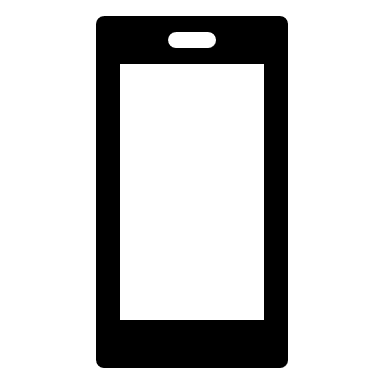 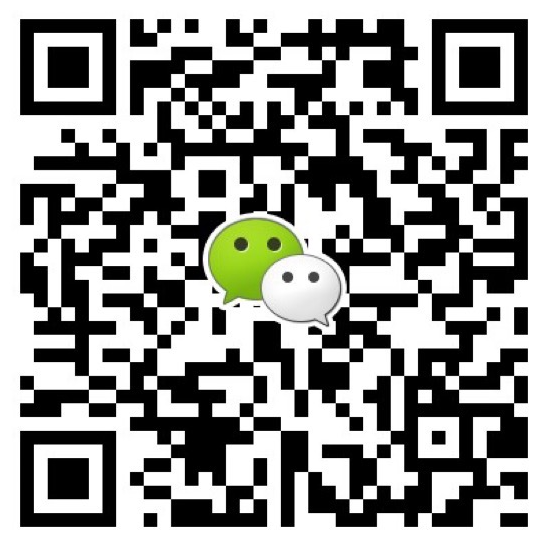 docketing@steinip.com
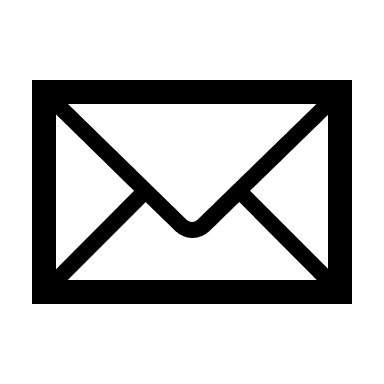 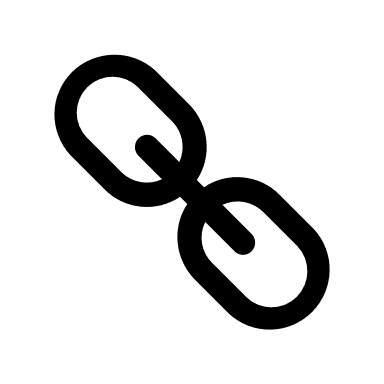 www.steinip.com
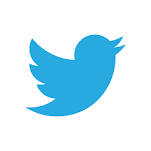 www.twitter.com/SteinIPLLC
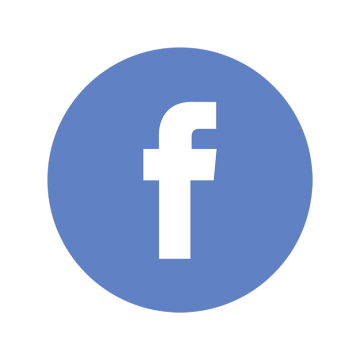 www.facebook.com/SteinIPLLC
https://www.linkedin.com/company/steinipllc/
https://www.linkedin.com/in/michaelstein-ip/
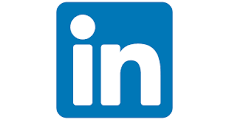